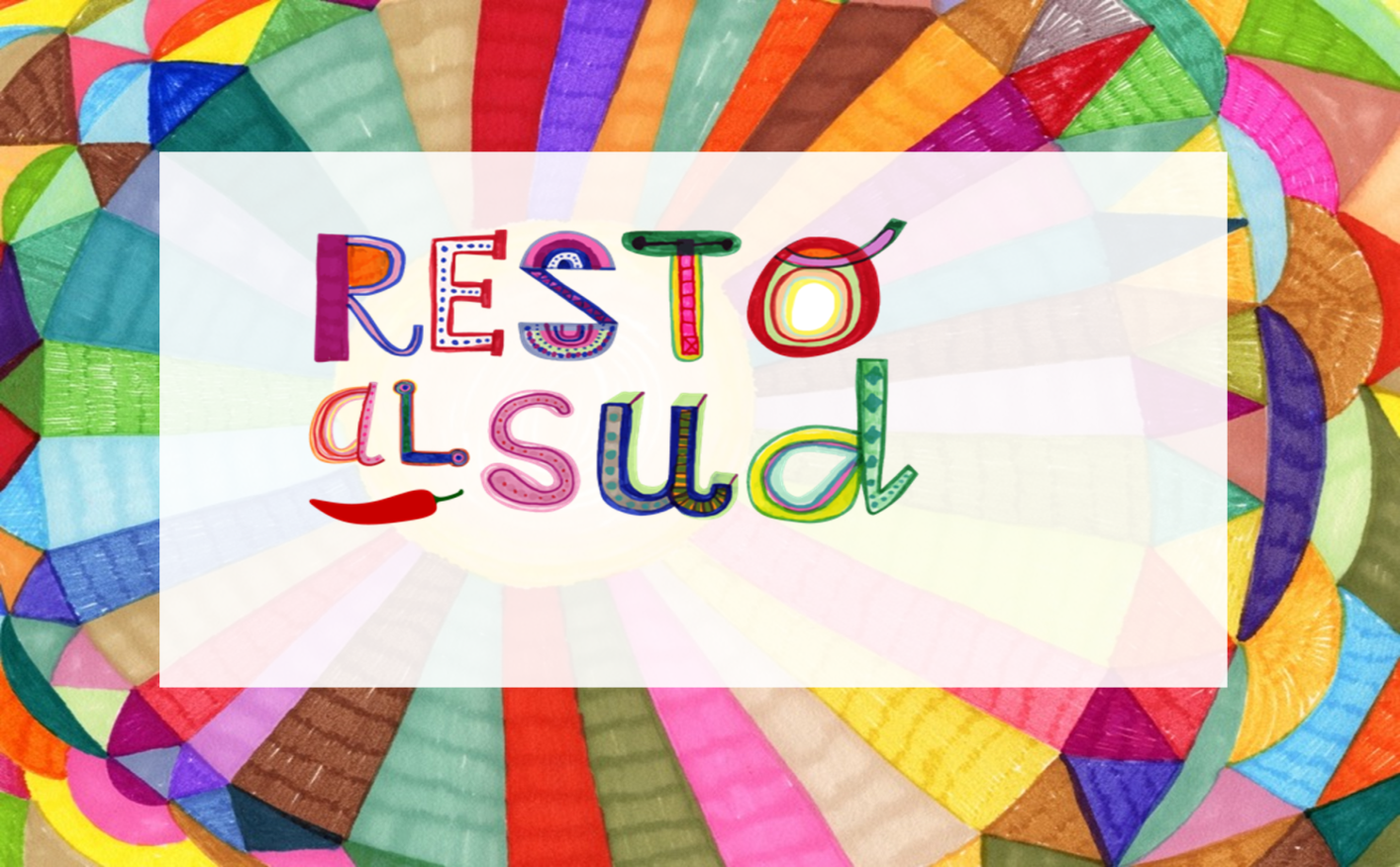 Dott. Mauro Carta
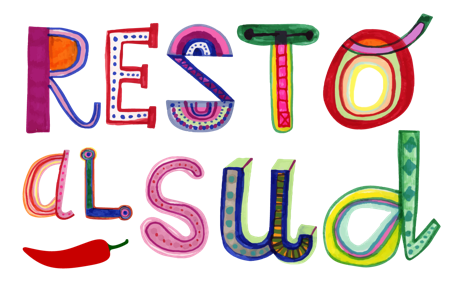 COS’È
Resto al Sud è l’incentivo che sostiene l’avvio di nuove attività imprenditoriali di giovani under 46 residenti nelle 8 regioni del Mezzogiorno.
 
È gestito da Invitalia ed ha una dotazione finanziaria complessiva di 1 miliardo e 250 milioni di euro.
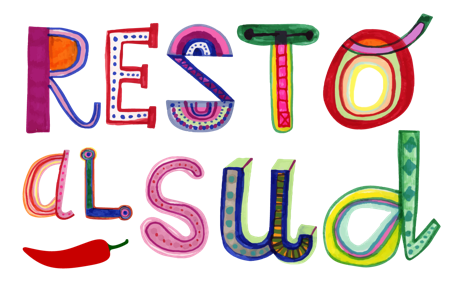 RISULTATI (dati aggiornati al 14 aprile 2020)
Domande in compilazione
15.044
Domande presentate
12.559
Domande approvate
5.224
A CHI SI RIVOLGE
Le agevolazioni sono rivolte agli under 46 che:

sono residenti in Abruzzo, Basilicata, Calabria, Campania, Molise, Puglia, Sardegna e Sicilia al momento della presentazione della domanda trasferiscono la residenza nelle suddette regioni dopo la comunicazione di esito positivo

non hanno un rapporto di lavoro a tempo indeterminato per tutta la durata del finanziamento  

non sono già titolari di altra attività di impresa in esercizio

(per i liberi professionisti): non risultano titolari di partita IVA , nei dodici mesi antecedenti alla presentazione della domanda, per lo svolgimento di un’attività analoga a quella per cui chiedono le agevolazioni

Possono presentare richiesta di finanziamento le società, anche cooperative, le ditte individuali costituite successivamente alla data del 21 giugno 2017, o i team di persone che si costituiscono entro 60 giorni 
	(o 120 se residenti all’estero) dopo l’esito positivo della valutazione.
CHE COSA SI PUÒ FARE
Il finanziamento massimo è di 50.000 euro per ogni richiedente, che può arrivare ad un massimo di 200.000 euro nel caso di 4 richiedenti (già costituiti in società o prossimi alla costituzione).


Il finanziamento non può superare i 200.000 euro neanche se i richiedenti sono in numero superiore a 4.
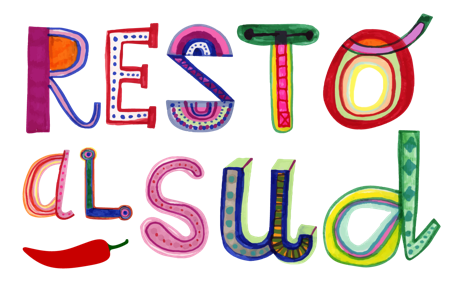 SPESE AMMISSIBILI
Sono ammissibili alle agevolazioni le spese per:
ristrutturazione o manutenzione straordinaria di beni immobili (massimo 30% del programma di spesa)
impianti, attrezzature, macchinari nuovi
hardware, software, servizi TLC, soluzioni ICT
 

Sono inoltre ammissibili  (20% massimo del programma di spesa )spese per l’acquisto di:
materie prime, materiali di consumo, semilavorati e prodotti finiti
utenze, affitti, leasing
garanzie assicurative
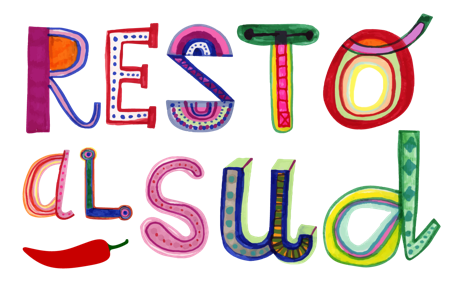 SPESE NON AMMISSIBILI
Non sono ammissibili alle agevolazioni:

le spese di progettazione
le consulenze
i costi del personale
SERVIZI DI CONSULENZA E ASSISTENZA
È possibile ottenere un servizio di accompagnamento GRATUITO per sviluppare il progetto imprenditoriale rivolgendosi agli enti pubblici, alle università e agli organismi di Terzo Settore accreditati con Invitalia.
 

Per richiedere il servizio è necessario registrarsi, compilare il format di adesione online, sottoscrivere con firma digitale il documento generato dalla piattaforma e inviarlo.
LE AGEVOLAZIONI
Il finanziamento copre il 100% delle spese ammissibili e consiste in un:
contributo a fondo perduto pari al 35% dell’investimento complessivo
finanziamento bancario per il restante 65% concesso da una delle banche aderenti alla convenzione tra Invitalia e ABI.
 
Il finanziamento bancario è garantito dal Fondo di Garanzia per le PMI e deve essere restituito in 8 anni, di cui 2 di preammortamento.
 
È previsto inoltre un contributo da parte di Invitalia a copertura degli interessi.  
 
Le agevolazioni sono erogate in regime di de minimis
COME SI PRESENTA LA DOMANDA
La domanda si presenta esclusivamente online registrandosi su www.invitalia.it













Per la registrazione bisogna essere in possesso della firma digitale e di un indirizzo di posta elettronica certificata-PEC.
Sul sito di Invitalia è disponibile la guida alla presentazione della domanda e la modulistica da allegare.
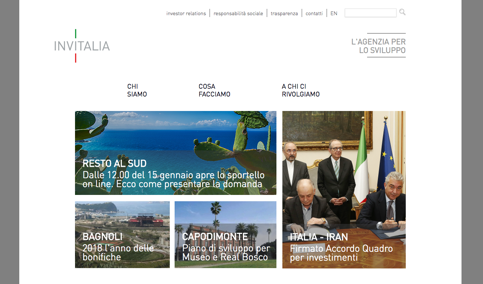 CRITERI DI VALUTAZIONE
“Resto al Sud” non è un bando: non ci sono scadenze, né graduatorie. Le domande vengono valutate in base all’ordine cronologico di arrivo, fino ad esaurimento fondi.
 
L’esito della valutazione viene comunicato normalmente entro 60 giorni dalla presentazione della domanda.

Invitalia esamina il progetto sulla base dei seguenti criteri:
adeguatezza e coerenza delle competenze dei soci rispetto al progetto imprenditoriale
capacità dell’iniziativa di presidiare gli aspetti tecnico-produttivi
potenzialità del mercato target, vantaggio competitivo e strategie di marketing
sostenibilità tecnico-economica
PROMOZIONE
Per approfondimenti o dubbi, è possibile seguire i webinar informativi.
 Per partecipare e fare domande agli esperti in diretta web, è necessario iscriversi su www.invitalia.it
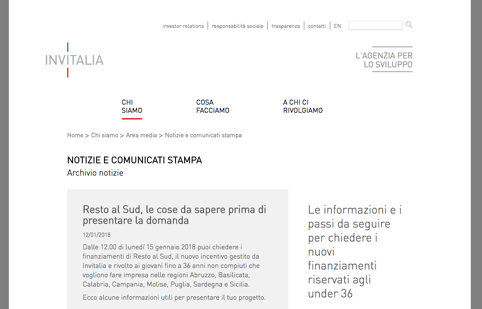 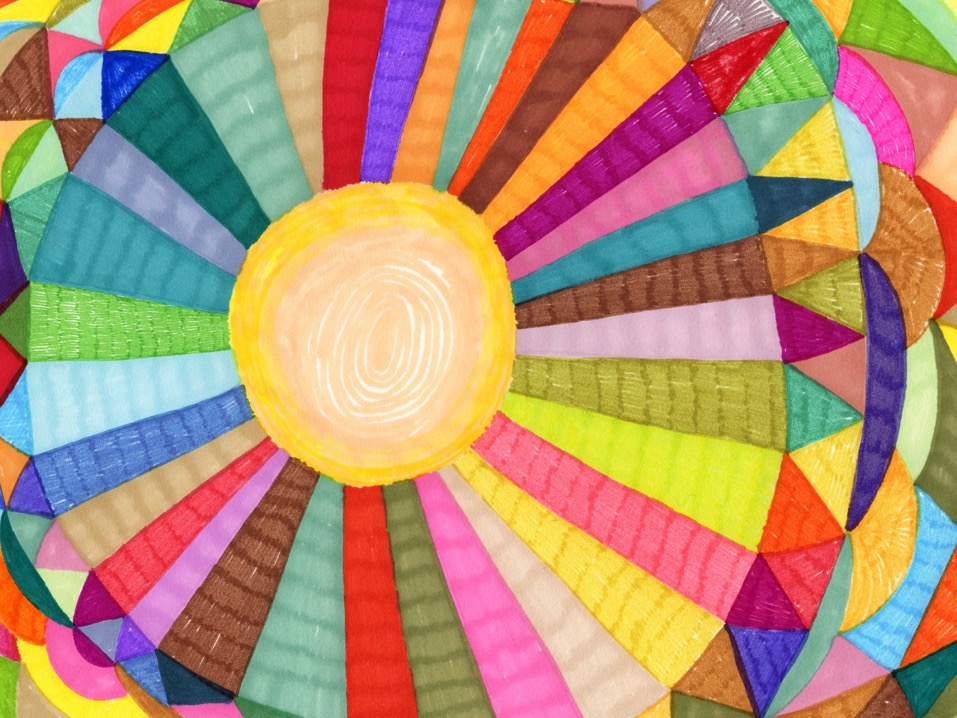 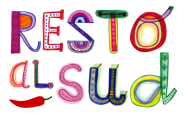 SITO WEB
http://www.invitalia.it – sezione "Resto al Sud"

EMAIL
info@invitalia.it

TELEFONO
Numero azzurro 848.886.886 disponibile dal lunedì al venerdì dalle 9:00 alle 18:00